ОТЧЕТ (ПУБЛИЧНЫЙ ДОКЛАД)
МБОУ ЕРМАКОВСКОЙ СОШ
ТАЦИНСКОГО РАЙОНА 
2018 г
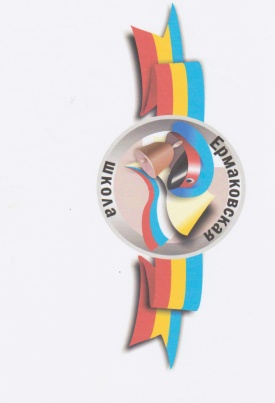 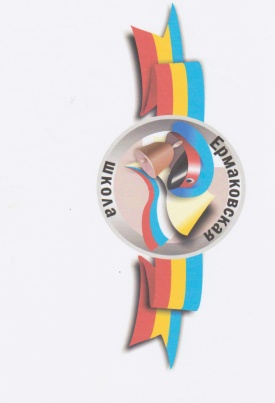 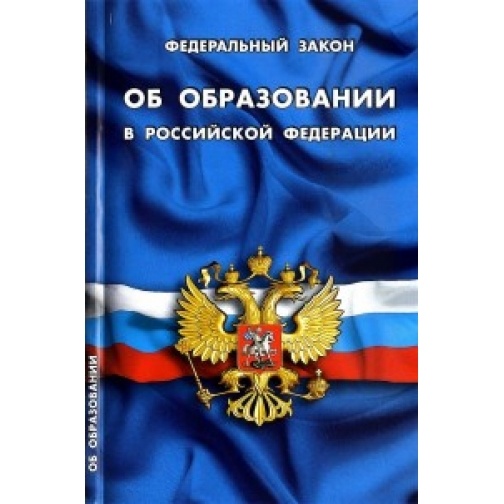 Отчет подготовлен в соответствии с ФЗ "Об образовании  в Российской Федерации"
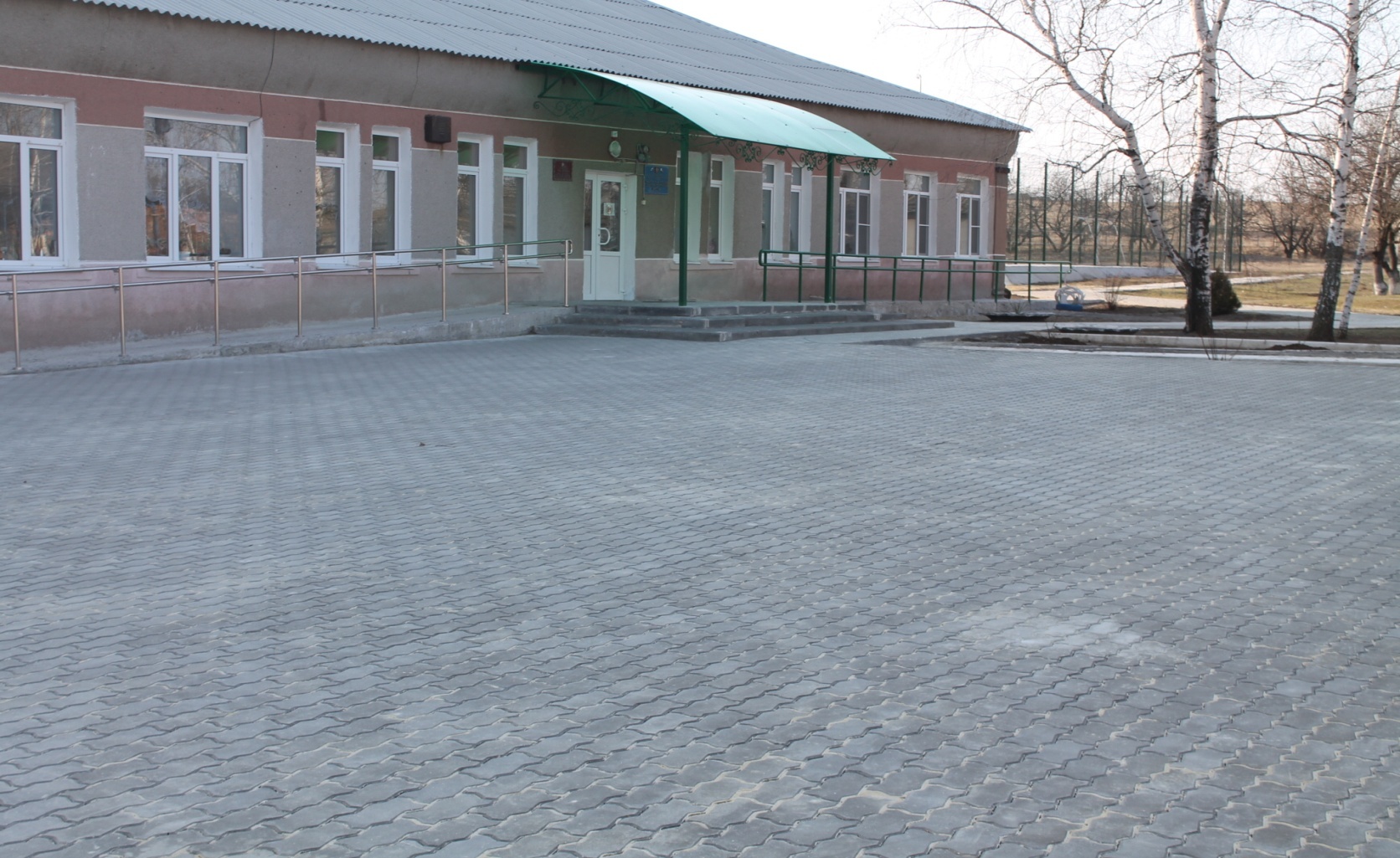 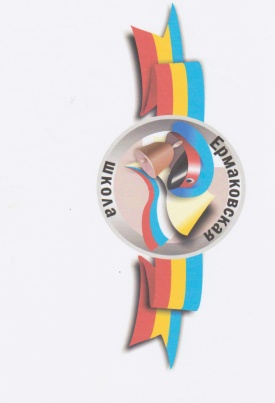 МБОУ
ЕРМАКОВСКАЯ
СОШ
ТАЦИНСКИЙ РАЙОН 
2018 г
МБОУ
ЕРМАКОВСКАЯ
СОШ
ТАЦИНСКИЙ РАЙОН 
2018 г
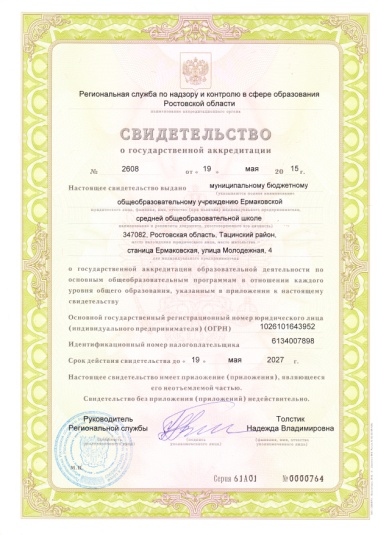 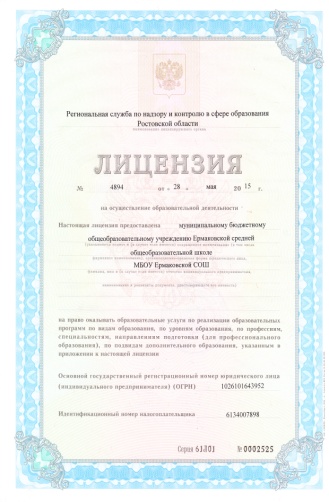 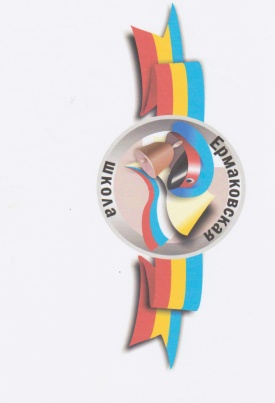 ИЗ ИСТОРИИ ШКОЛЫ
1884г. - открытие в ст. Ермаковской приходского училища.
1923г. – открытие  Ермаковской  начальной  школы. 
1934г. – школа становится семилетней. 
1937г. - школа произвела первый выпуск 55 выпускников.
1945г. - при школе организован интернат для детей из соседних хуторов, открыта вечерняя школа сельской молодёжи. 
1962г. -1964г. - строительство нового здания школы. 
1964г.  -  присвоен  статус  полной  средней  школы. 
1971г. - 1995г. в	школе	существовала	ученическая 
        производственная бригада, одна из лучших в области. 
2007г.- присвоен статус «казачья».
2010 г.– школа становится базовой.
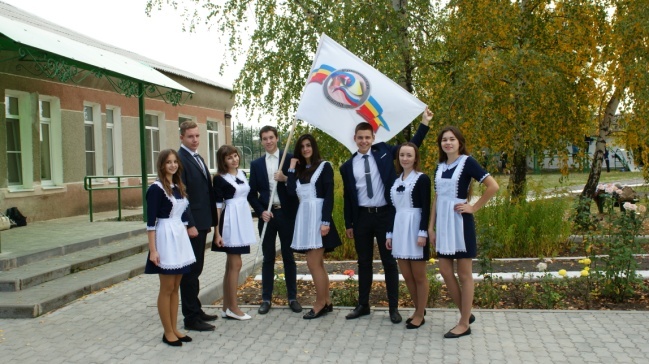 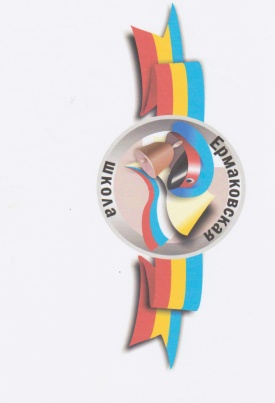 ШКОЛА ВЗАИМОДЕЙСТВУЕТ…
МБОУ
ДОД 
ДДТ
ОМВД
КДН
СДК
МБОУ
ДОД 
ДЮСШ
МБОУ
ДОД 
ДМШ
МБОУ
Ермаковская СОШ
СРЦ
МУЗ ЦРБ
Ростовское отделение РОО ветеранов Афганистана
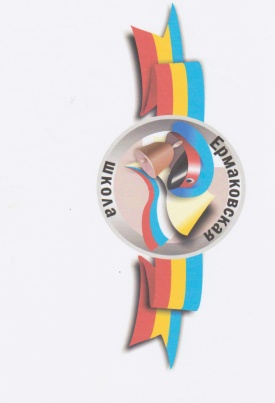 ПРОБЛЕМА ШКОЛЫ
«Повышение  педагогического мастерства, обеспечивающего высокий у «Повышение  педагогического мастерства, обеспечивающего высокий уровень усвоения базового и программного материала учащимися школы на всех с
«Повышение  педагогического мастерства, обеспечивающего высокий уровень усвоения базового и программного материала учащимися школы на всех ступенях обучения»
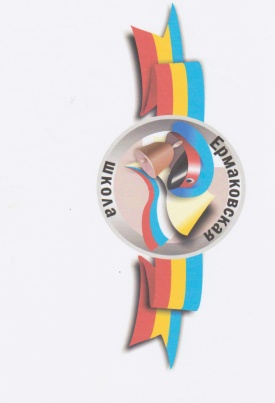 КАДРОВОЕ ОБЕСПЕЧЕНИЕ
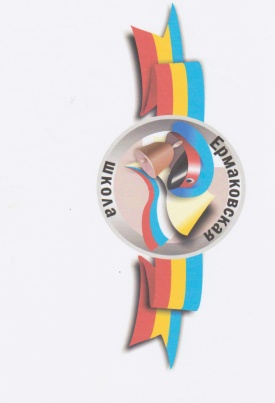 ПРОГРАММЫ, РЕАЛИЗУЕМЫЕ В  ШКОЛЕ
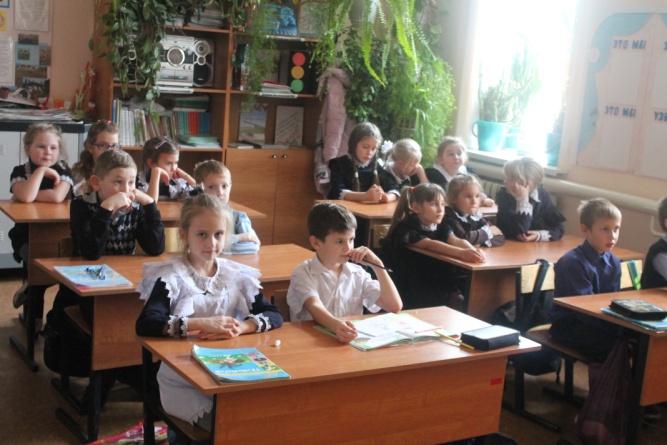 ● Образовательная программа начального общего образования 

● Образовательная программа основного общего образования

 ● Образовательная программа 
среднего общего образования
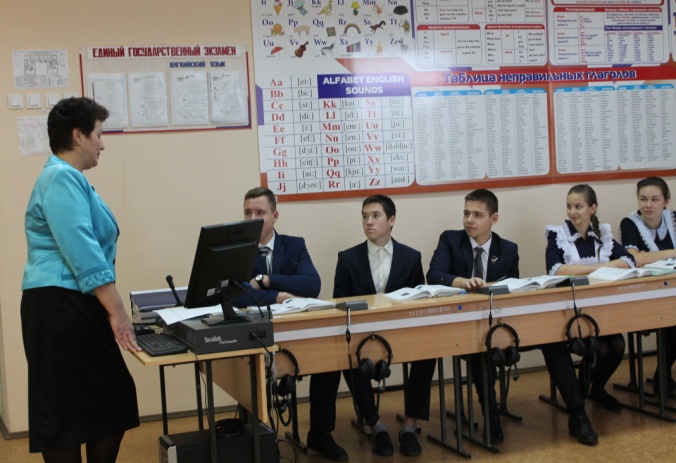 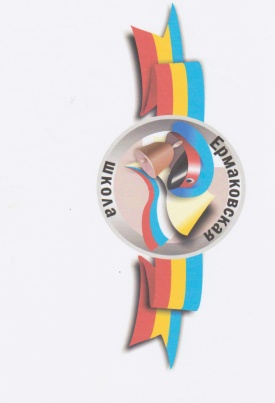 ВНЕУРОЧНАЯ ДЕЯТЕЛЬНОСТЬ
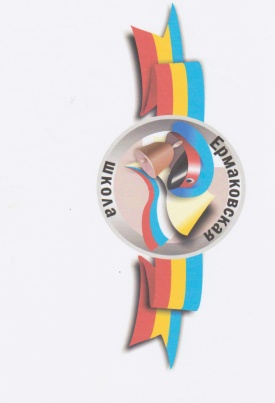 КОНТИНГЕНТ ОБУЧАЮЩИХСЯ
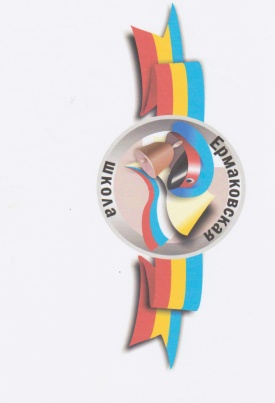 МОНИТОРИНГ ЗНАНИЙ  I СТУПЕНИ
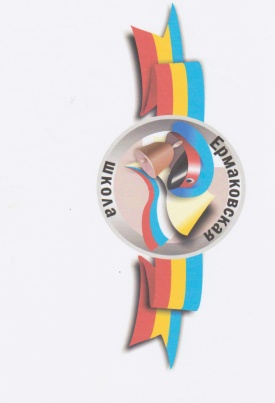 МОНИТОРИНГ ЗНАНИЙ  2 и 3 СТУПЕНИ
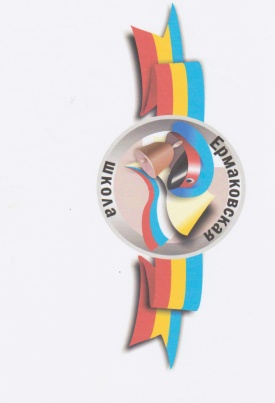 РЕЗУЛЬТАТЫ ИТОГОВОЙ АТТЕСТАЦИИ
Итоги экзаменов 9 класса (обязательные)
Результаты итоговой аттестации 9 класса
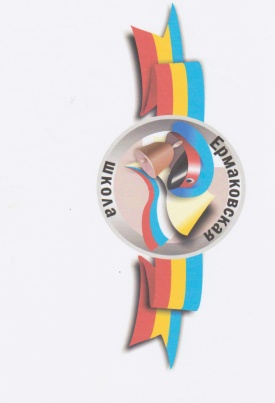 КАЧЕСТВЕННЫЙ АНАЛИЗ ГИА 9 класс
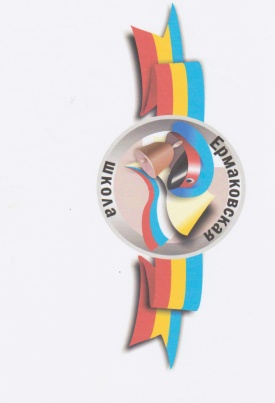 РЕЗУЛЬТАТЫ ИТОГОВОЙ АТТЕСТАЦИИ9 – 11 класс
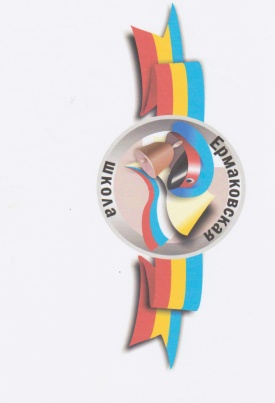 ПОСТУПЛЕНИЕ В ОРГАНИЗАЦИИПРОФЕССИОНАЛЬНОГО ОБРАЗОВАНИЯ
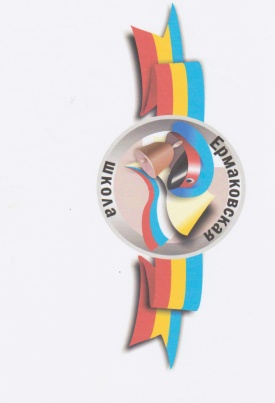 НАШИ ДОСТИЖЕНИЯ
Призеры областных соревнований по русским шашкам
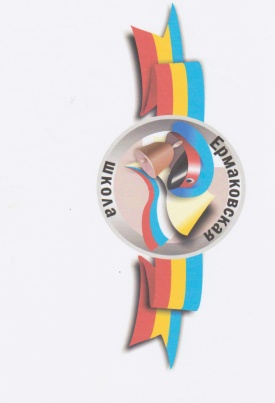 МАТЕРИАЛЬНО ТЕХНИЧЕСКАЯ БАЗА
Учебные мастерские
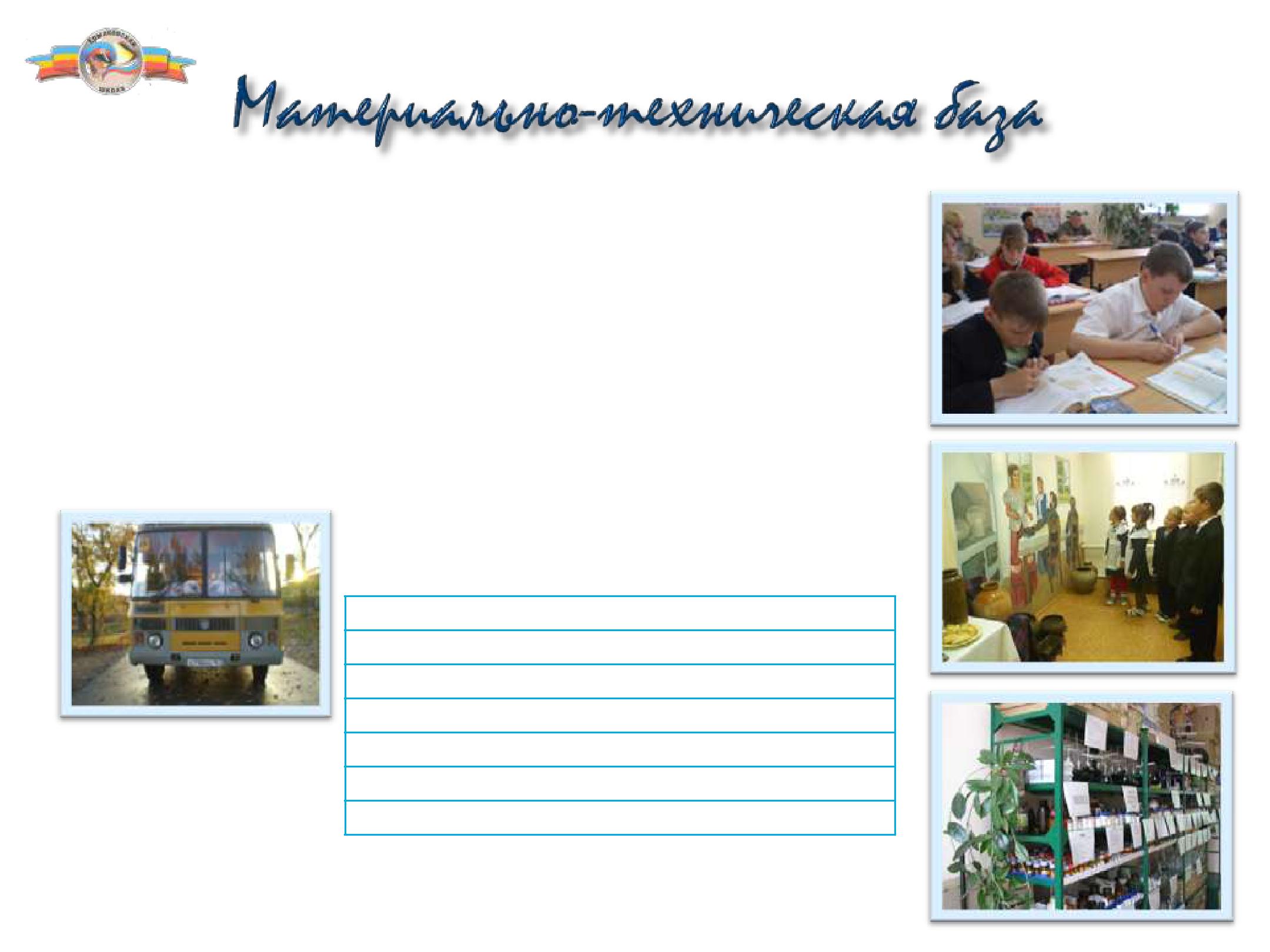 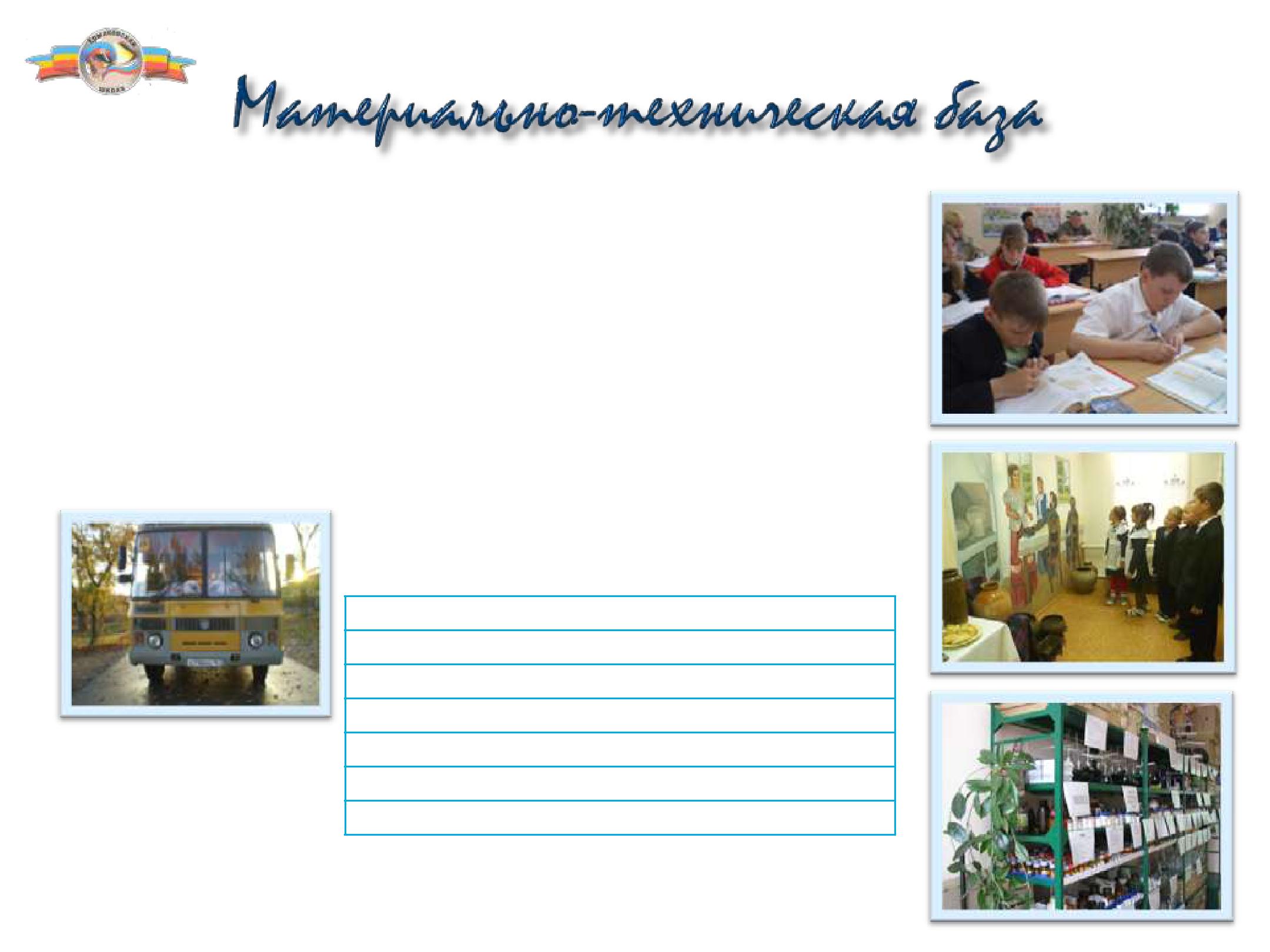 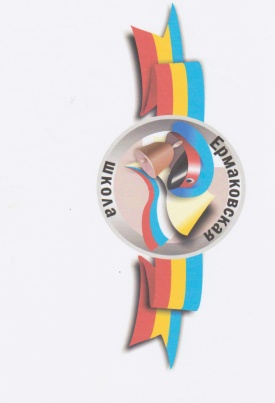 МАТЕРИАЛЬНО ТЕХНИЧЕСКАЯ БАЗА
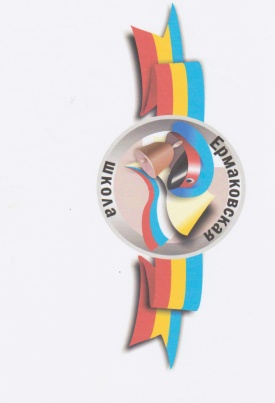 МАТЕРИАЛЬНО ТЕХНИЧЕСКАЯ БАЗА
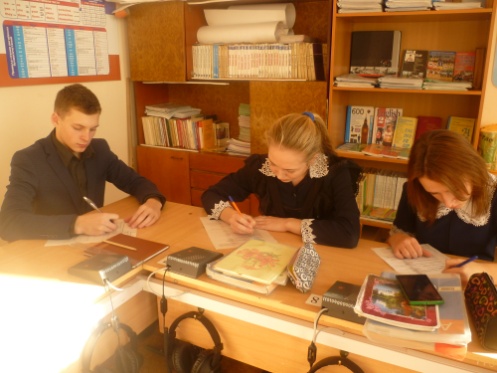 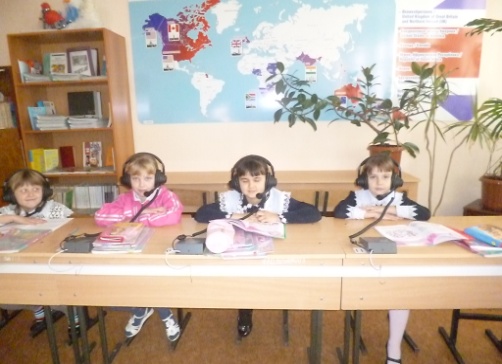 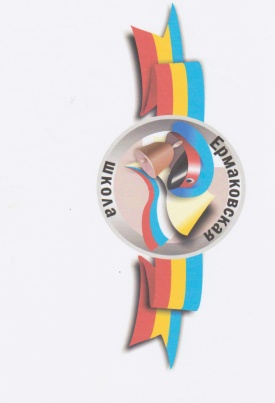 МАТЕРИАЛЬНО ТЕХНИЧЕСКАЯ БАЗА
2018 год
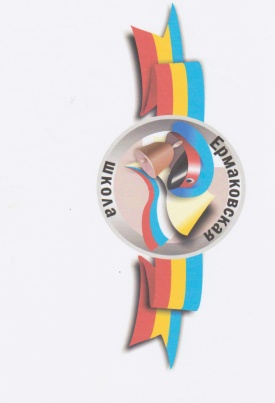 МАТЕРИАЛЬНО ТЕХНИЧЕСКАЯ БАЗА
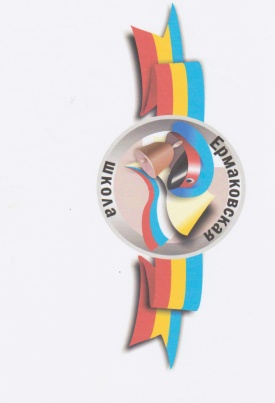 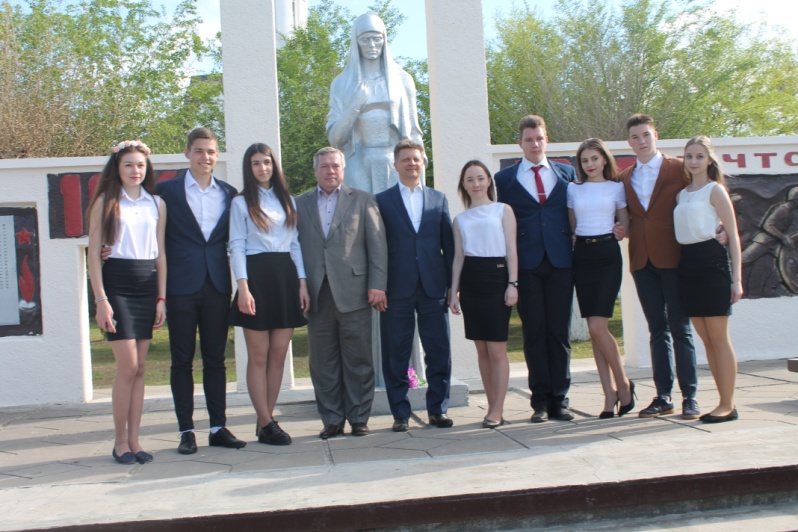 Заходите к нам 
http://ermak.obr-tacin.ru
Пишите нам 
347082
Ростовская обл.
Тацинский р – он
ст. Ермаковская 
ул. Молодежная, 4
E-mail: 
school-ermak1@yandex.ru
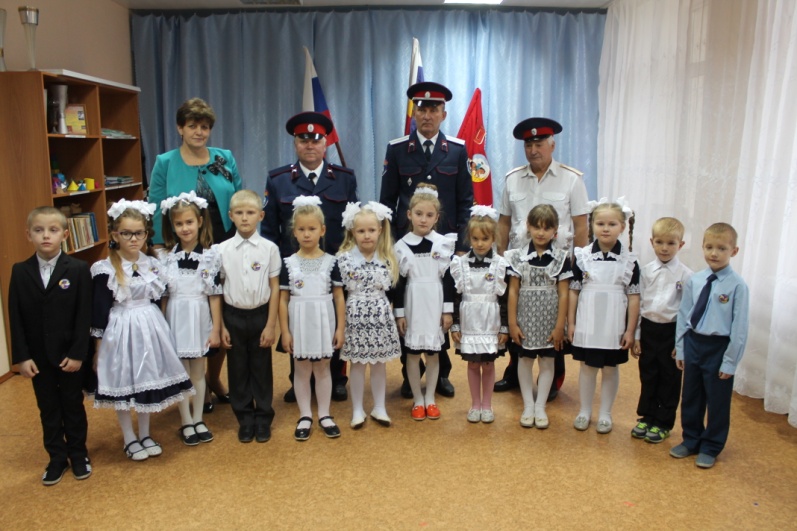 Звоните нам 
8(86397) 25 – 4 - 13